Притча
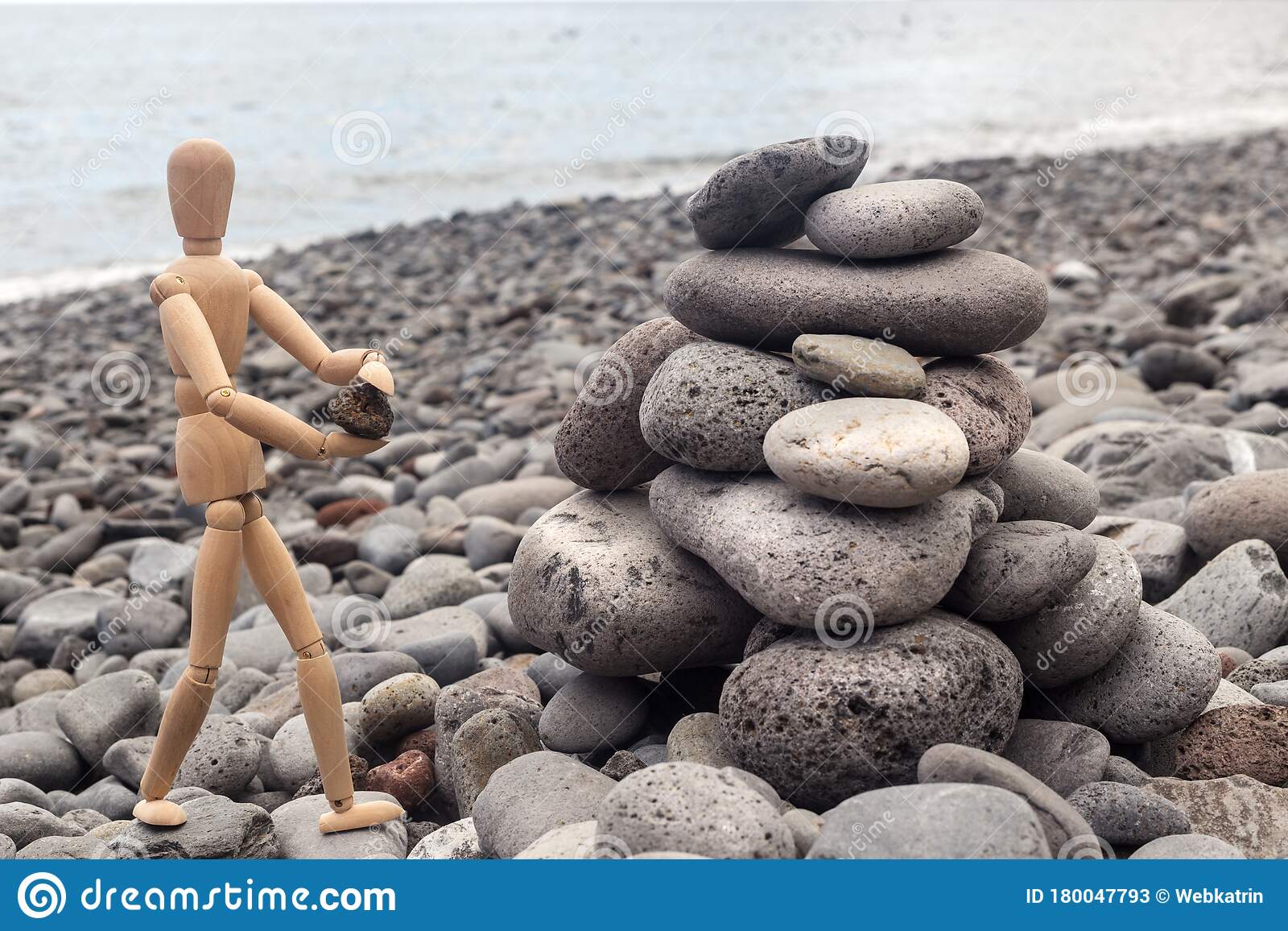 Тема:Мой аргумент к выбору будущей профессии.
Рука судьбы
Профессия 
выбрала тебя
Упражнение «Лучший мотив»
ХОЧУ-МОГУ-НАДО
Атлас профессий будущего
https://new.atlas100.ru/
Медицина
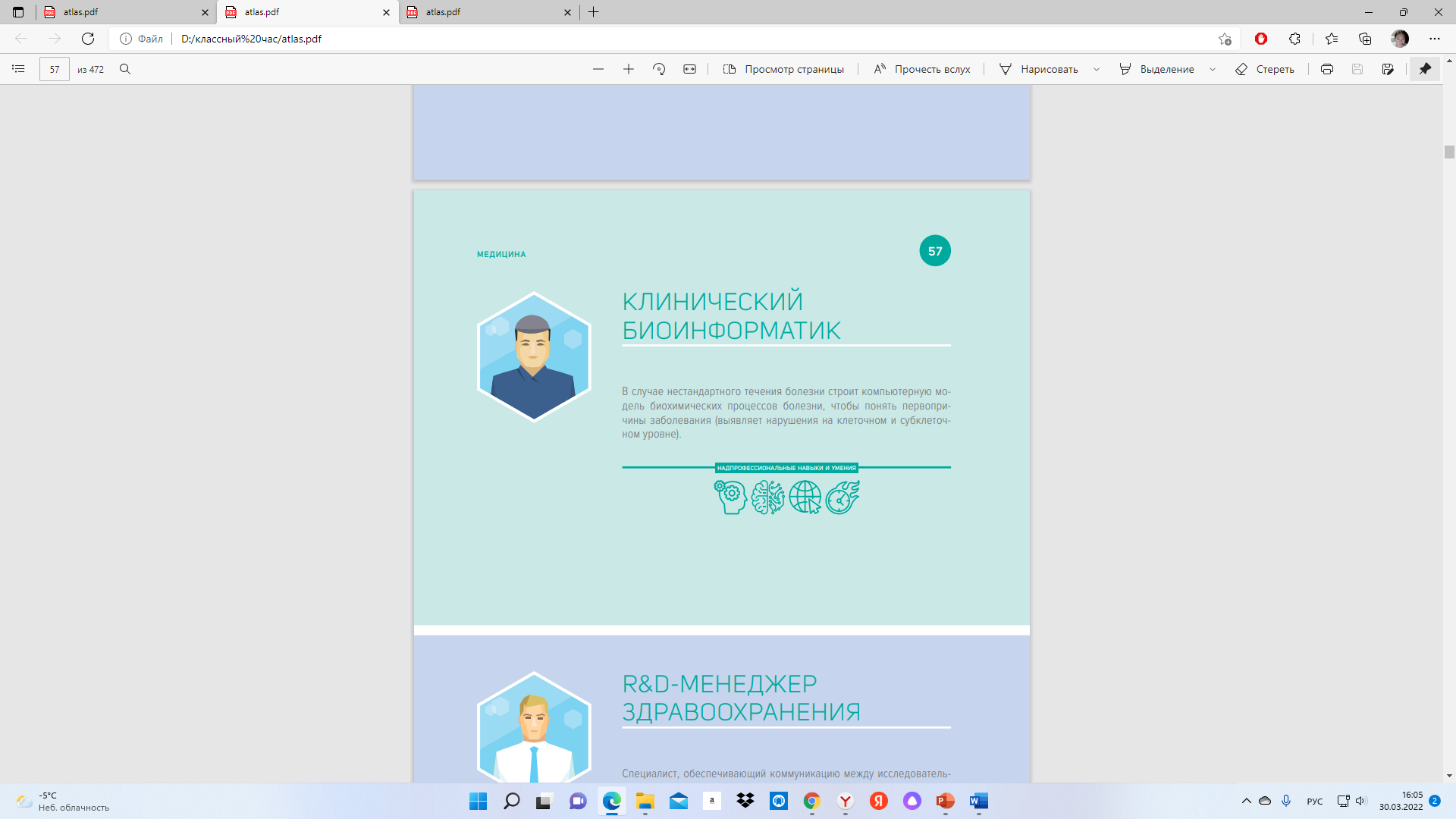 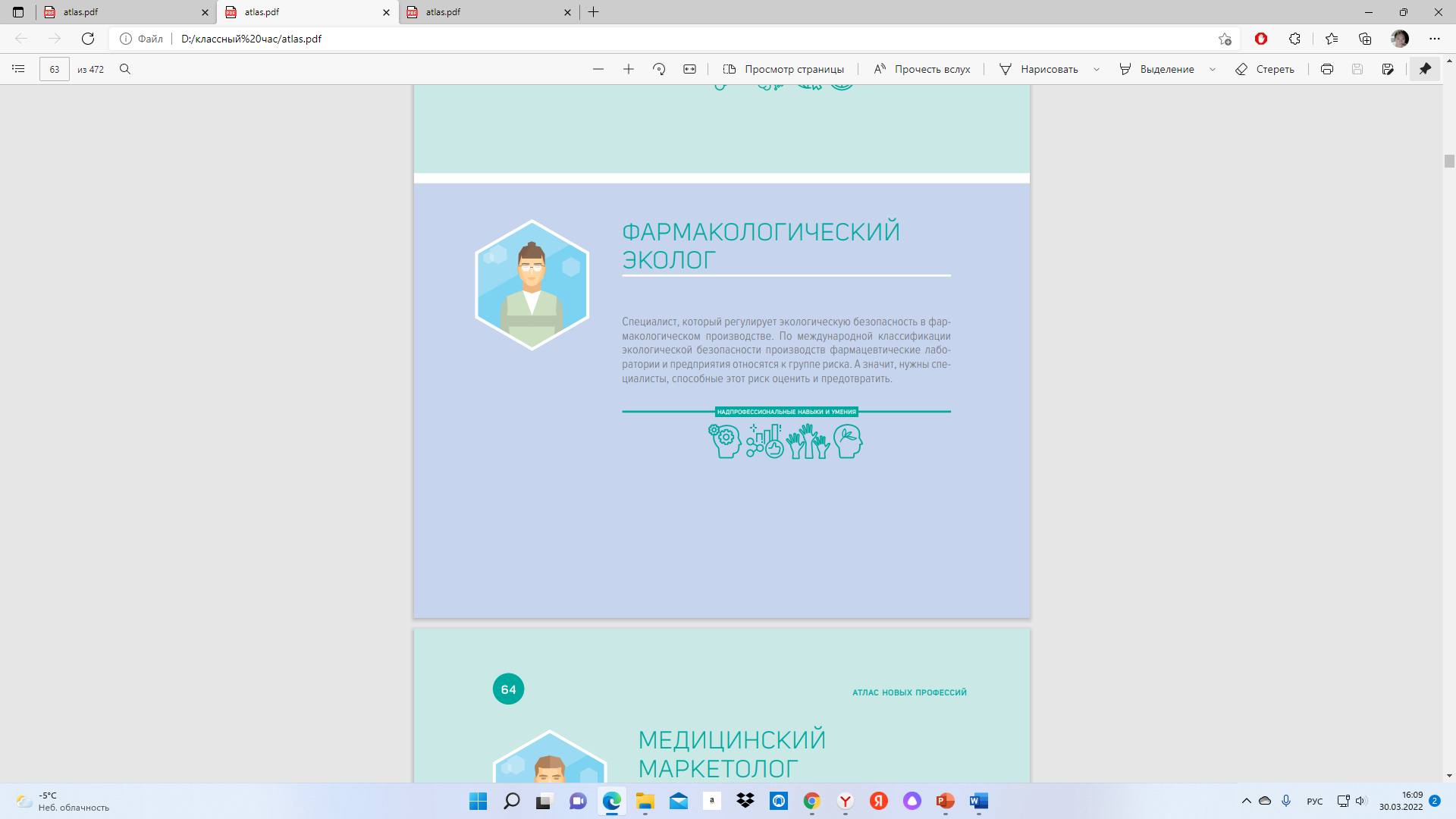 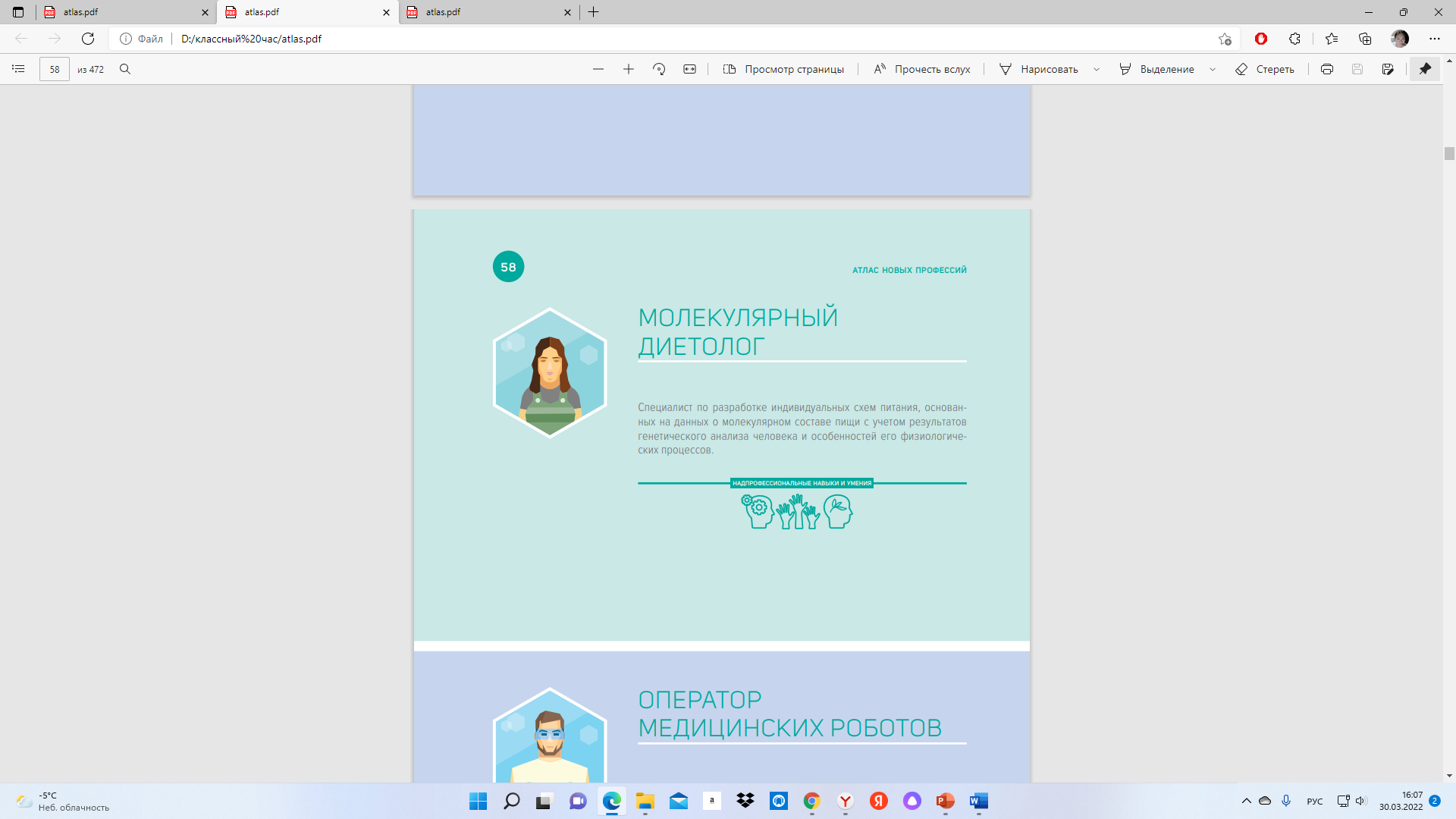 ХОЧУ-МОГУ-НАДО
Дерево настроения